Outline for this session
Why are things changing?
Criminal law changes 
What does that mean at an operational level ?
Child safe standards 
Broad overview 
Next steps
Why is there change ?
Commonwealth Royal Commission :  the management and response to child sexual abuse 
Betrayal of Trust is a report on a Victorian Parliamentary inquiry into the handling of child abuse by religious and other non-government organisations. 
The report found the majority of children are safe in organisations, but organisational responses to child safety varied. 
The report made a number of recommendations that are being implemented.
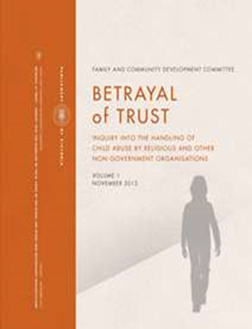 [Speaker Notes: Commonwealth Government appointed a Royal Commission to inquire into how institutions with a responsibility for children have managed and responded to allegations and instances of child sexual abuse. 
The Royal Commission  focus is on systems have failed to protect children and will make recommendations on how to improve laws, policies and practices to prevent and better respond to child sexual abuse in institutions.]
Changes at a State level
Criminal law reform 
Offences related to grooming 
Failure to protect 
Failure to disclose

Creating child safe organisations 
Mandatory child safe standards
Reportable conduct scheme 

Civil law reform 
Removal of time limit on legal action
[Speaker Notes: Failure to protect:
Position of authority – very broad – not necessarily in management role – if you had the power to prevent or reduce the risk this applies to you 

Knew something had happened/ is happening- someone that poses a substantial risk  - includes contractors, student placement, volunteers, visitors to the service
Does nothing about it – remove to risk, prevent it happening in the first place 
Failure to disclose:
All adults 
Reasonable belief – not necessarily proof- reasonable person test
Must report to police 
Grooming :
Forming of a relationship – could be over many months and years with the intent of causing harm. This includes inappropriate relationships with families, carer, colleagues that will help them gain access to a child under the age of 16 
This needs to be considered when we develop policies that can either provide access or place staff at risk]
Child Safe Standards
Standard 1:Strategies to embed an organisational culture of child safety, including through effective leadership arrangements
Standard 2:A child safe policy or statement of commitment to child safety
Standard 3: A code of conduct that establishes clear expectations for appropriate behaviour with children
Standard 4:Screening, supervision, training and other human resources practices that reduce the risk of child abuse by new and existing personnel
Standard 5:Processes for responding to and reporting suspected child abuse
Standard 6: Strategies to identify and reduce or remove risks of child abuse
Standard 7: Strategies to promote the participation and empowerment  of children
Standard 1: Organisations must have strategies to embed an organisational culture of child safety, including through effective leadership arrangements.
A culture of child safety is enhanced by recognising the importance of child safety at all levels of the organisation, including leadership (board, committees, CEO), staff and volunteers.
[Speaker Notes: Recognise the importance of child safety at all levels of the organisation, including leadership (board, committees, CEO, director/executive), staff and volunteers. 
A culture of child safety starts from the top (for example, leaders, managers) down (for example, staff, volunteers). Consistent with the findings of the RC.
A culture of child safety exists where:
•	staff and volunteers know and understand the organisation’s commitment to child safety
•	leadership is aware of allegations and substantiated cases of abuse and responds in ways that protect children from abuse, not the organisation’s reputation. Emphasize that organisations will be judged by inappropriate actions and inactions on child safety matters as evidenced in the Royal Commission.
•	staff, volunteers, children and families feel comfortable and supported when talking about and reporting any child safety concerns.
•	There is a commitment to continuous improvement through regular reviews of policies and practices
•	Organisations are open to scrutiny.]
Standard 2: Organisations must have a child safe policy or statement of commitment to child safety.
A child safe policy is… an overarching document that provides key elements of child safety. 
A statement of commitment is… an affirmation of the organisations commitment of child safety.
[Speaker Notes: A child safe policy is appropriate for organisations that have a higher level of responsibility for children
sets out the processes for reporting and responding to concerns and allegations 
clearly refers people to where these processes can be found
refers to the code of conduct which should provide specific guidelines on appropriate behaviour with children 
A statement of commitment to child safety:
committed to acting in children’s best interests 
keeping them safe
actively works to empower children. 
This may mean you develop new policies or review existing policies.
YMCA – 30 policies
UCVT developed a whole of church policy and each service adds to this policy matters specific to their service]
Commitment to child safety
The City of Port Phillip has zero tolerance for child abuse.
The City of Port Phillip is a committed Child Safe organisation. Our commitment is to ensure that a culture of child safety is embedded into our practices and processes. 
Every child accessing City of Port Phillip has the right to feel and be safe.
This City embraces diversity and inclusion. All children, regardless of their gender, race, religious beliefs, age, disability, sexual orientation, family background and social background, have equal rights to protection from abuse. 
We firmly commit to the cultural safety of Aboriginal and Torres Strait Islander children and children from culturally and/or linguistically diverse backgrounds, and to the provision of a safe environment for children with a disability, as well as other vulnerable groups of children.
All City of Port Phillip Councillors, employees, volunteers, contractors and community representatives have a responsibility to understand and activate their role in preventing, detecting, responding and reporting any suspicions of child abuse to the relevant authorities, and maintaining a child safe culture.
Standard 3: Organisations must have a code of conduct that establishes clear expectations for appropriate behaviour with children.
A clear and specific code of conduct provides all staff and volunteers with a set of clear principles about how they should behave in a child-safe environment.
[Speaker Notes: Explain that organisations must have a code of conduct that establishes clear expectations for appropriate behaviour with children.
A clear and specific code of conduct provides all staff and volunteers with a set of clear principles about how they should behave in a child-safe environment.
Some codes vary in clarity and how they translate into practice, ie: are not clear about what is appropriate contact with children.
Highlight the benefits of a code of conduct, for example:
	staff, volunteers, parents, children are aware of acceptable and unacceptable conduct
	staff, volunteers, parents, children are more likely to interact appropriately with each other
easier to raise issues on inappropriate conduct with staff and volunteers
	protects staff and volunteers as much as it does children
	a code is not designed to stop you from having physical contact with children, it is to ensure that contact is appropriate and not harmful to children
Emphasize that an organisation must have a clear code of conduct that outlines appropriate physical and behavioural interactions between staff, volunteers and contractors with children. Organisations must follow up and act on any breaches to the code of conduct.
Require all staff, volunteers and contractors to sign the code of conduct.
Ensure all staff, volunteers and contractors are aware of the code of conduct through ongoing reminders.
Code of conduct is in accessible language outlining expected behaviour of children and young people, including zero tolerance of abuse between children and adults to children.
Where applicable, the code could reference professional codes of conduct that clearly outline appropriate behaviour with children.
Explain that children often meet offenders in organisational settings, however, the abuse often occurs outside of the organisation. That’s why organisations need to have very clear policies about contact between children and staff/volunteers within and outside of the organisation.
Especially important where an incident may not meet the criminal law threshold but is considered inappropriate conduct. LWB Code 
Consider child to child issues, how you manage younger/older children or contact with adults
Failure to protect criminal offence for under 16s and over 18s]
Standard 4: Organisations must have screening, supervision, training and other human resources practices that reduce the risk of child abuse by new and existing personnel.
Ensure new and existing staff/volunteers understand the importance of child safety, are aware of policies and procedures, and are trained to minimise the risk of child abuse.
[Speaker Notes: Explain that organisations must have screening, supervision, training and other human resources practices that reduce the risk of child abuse by new and existing personnel.
Organisations are required to implement a range of human resources tools in recruiting and screening staff and not just rely on WWCC. 
The WWCC is an effective monitoring tool on an ongoing basis for relevant personnel. However, Betrayal of Trust and the Royal Commission have found that organisations can over-rely on the WWCC at the expense of other essential recruitment processes such as reference checks, interviews, as well as ongoing support, supervision and training, all critical to managing and reducing the risk of child abuse.
Explain that few offenders have charges and convictions in relation to children and as such relying on just the WWCC is not sufficient.]
Standard 5: Organisations must have processes for responding to and reporting suspected child abuse.
Ensure a supportive environment  for staff, children and families who report allegations of abuse or child safety concerns.
Ensure child safety is the priority and respond accordingly ie suspend alleged perpetrator or arrange alternate duties with no contact with children.
[Speaker Notes: Organisations should:
•	Ensure a supportive environment to report child safety concerns.
•	Ensure child safety is the priority and respond accordingly, for example, you can suspend the alleged perpetrator or arrange alternate duties with no contact to children
•	Develop and implement clear policies and procedures to ensure staff, volunteers, families and children know how to report abuse allegations, and feel comfortable doing so
•	Develop clear policies and procedures for notifying authorities, including the police and child protection and internal organisational processes, of suspected child abuse that comply with all legal requirements
•	Be clear on the responsibility of personnel to report, and to whom they should report if a child discloses abuse or concerning behaviour.
•	Leadership needs to be made aware of any allegations
Emphasize that any internal reporting or responding process does not replace or negate the need to report allegations of child abuse to the police.]
Standard 6: Organisations must have strategies to identify and reduce or remove the risk of child abuse.
Organisations need to adopt a risk management approach - develop, record and communicate clear processes for evaluating and removing risks to children.
[Speaker Notes: Explain that organisations must have strategies to identify and reduce or remove the risk of child abuse.
Adopt a risk management approach by considering their child safety risk(s) based on the nature of their activities with children, physical and online environments and the characteristics of children to whom they provide services.
This covers both ‘business as usual’ risks (day to day work) and risks posed by specific activities such as excursions, overnight trips, festivals, fund raising events, etc. Where risks are identified, organisations are required to reduce or remove them to help ensure the safety of children.
Commitment to continuous improvement is part of your legal responsibility to ensure the safety of children.]
Standard 7: Organisations must have strategies to promote the participation and empowerment of children.
[Speaker Notes: Use child friendly language and environments.
Make children feel comfortable, to report any concerns and know how to 
Listen to children, have a respectful attitude.
Take note of what they are saying not how as they may not have the maturity or words to express the concerning behaviours and culturally maybe inappropriate to use such words with adults
RC research into children
Simple and accessible processes that help children understand their rights]
How will your club/ organisation work together to affect this cultural change? 

Consider :
What is already in place?
What is missing ?
What will support you ?
[Speaker Notes: You can either do this as a group/ team or individually – need honest and open responses because that how we will make improvements.
Going to use this to guide some of the discussions after the break – when we will look a little more at reporting and disclosures.]
Resources
Commission for Children and Young People: CSS and Reportable Conduct Scheme
Australian Childhood Foundation
Centre for Excellence in Child and Family Welfare : on line training about the CSS and RCS
Child Safety Toolkit: How to Create a Child Safe Organisation 
Child Wise : Understanding abuse
eSafety Commissioner : on line safety 
Kids Central Toolkit : engaging with the children and young people 
Vic Sport : child safe standards resources
[Speaker Notes: Separate to the CoPP CoC that all staff sign when commencing – hands up who remembers what is in that CoC?]